Лікування та реабілітація ветеранів та інвалідів війни
Масюк Олег Петрович
План лекції:
Реабілітація та забезпечення допоміжними засобами реабілітації 
Медичне забезпечення
Санаторно-курортне лікування
Центри соціально-психологічної реабілітації
Психологічна допомога
Допоміжні засоби реабілітації осіб з інвалідністю:
Відповідно до Закону України «Про реабілітацію осіб з інвалідністю в Україні» допоміжними засобами реабілітації є будь-які зовнішні вироби, спеціально виготовлені або загальнодоступні, основною метою яких є підтримка або поліпшення функціонування і незалежності особи та сприяння її добробуту. 
Фонд соціального захисту осіб з інвалідністю відшкодовує витрати.
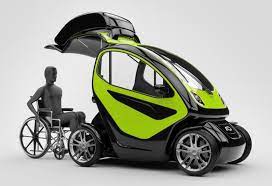 Допоміжні засоби реабілітації осіб з інвалідністю:
протезно-ортопедичні вироби, у тому числі ортопедичне взуття;
спеціальні засоби для самообслуговування та догляду;
допоміжні засоби для особистої рухомості, переміщення та підйому;
засоби для пересування;
меблі та оснащення;
спеціальні засоби для орієнтування, спілкування та обміну інформацією.
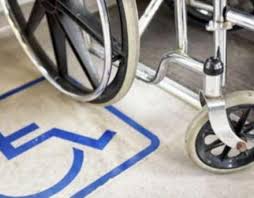 Отримання допоміжних засобів реабілітації осіб з інвалідністю (заява):
до структурного підрозділу з питань соціального захисту населення районної, районної держадміністрації, виконавчого органу сільської, селищної, міської, районної у місті (в разі її утворення) ради;
до уповноваженої посадової особи з питань соціального захисту виконавчого органу сільської, селищної, міської ради;
до центру надання адміністративних послуг;
через електронний кабінет особи з інвалідністю, дитини з інвалідністю;
через Єдиний державний веб-портал електронних послуг (за наявності технічної можливості) (https://diia.gov.ua/services);  
до територіального відділення Фонду соціального захисту осіб з інвалідністю.
Медичне забезпечення інвалідів війни:
Пільги особам з інвалідністю внаслідок війни:
безплатне одержання ліків, лікарських засобів, імунобіологічних препаратів та виробів медичного призначення за рецептами лікарів;
позачергове безплатне зубопротезування (за винятком протезування з дорогоцінних металів), безплатне забезпечення іншими протезами і протезно-ортопедичними виробами; 
 безплатне позачергове щорічне забезпечення санаторно-курортним лікуванням з компенсацією вартості проїзду до санаторно-курортного закладу і назад. 
за бажанням осіб з інвалідністю замість путівки на санаторно-курортне лікування вони можуть один раз на два роки одержувати грошову компенсацію;
позачергове обслуговування амбулаторно-поліклінічними закладами, а також позачергова госпіталізація.
П’ять Центрів соціально-психологічної реабілітації:
Бородянський центр соціально-психологічної реабілітації населення;
Іванківський центр соціально-психологічної реабілітації населення;
Києво-Святошинський центр соціально-психологічної реабілітації населення;
Соціально-психологічний центр  м. Славутич;
Центр соціально-психологічної реабілітації населення у м. Коростені.
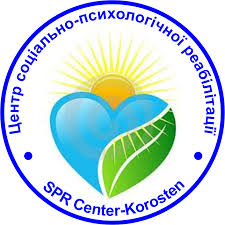 Рівні надання психологічної допомоги:
перший рівень, що включає соціально-психологічну підтримку та надання соціальних послуг, зокрема соціального супроводу, соціальної адаптації, консультування;
другий рівень, що включає психологічну допомогу;
третій рівень, що включає комплексну медико-психологічну допомогу.
Отримання послуг з психологічної допомоги ветеранам війни:
для отримання психологічної допомоги першого рівня отримувач послуг може звернутися безпосередньо до суб’єкта надання послуг або структурного підрозділу з питань соціального захисту населення районної держадміністрації;
для отримання психологічної допомоги другого та третього рівня отримувач послуг може звернутися безпосередньо до суб’єкта надання послуг або за наявності технічної можливості звернутися до Мінветеранів із заявою;
 
- в електронній формі через Єдиний державний реєстр ветеранів війни або Єдиний державний вебпортал електронних послуг чи його мобільний додаток (Дія).
Перелік літератури:
Лікування та реабілітація ветеранів та інвалідів війни. URL: https://mva.gov.ua/category/71-likuvannya-ta-reabilitatsiya